Cladogram
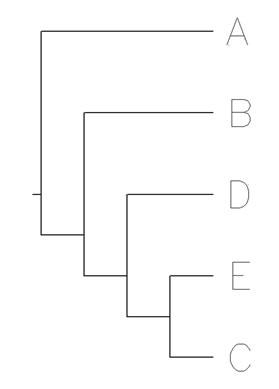 On the blank cladogram, circle and label the following: 
Node
Common ancestor to all
A monophyletic group
Its sister species
Its outgroup
Draw a simple cladogram predicting how these five organisms are related.
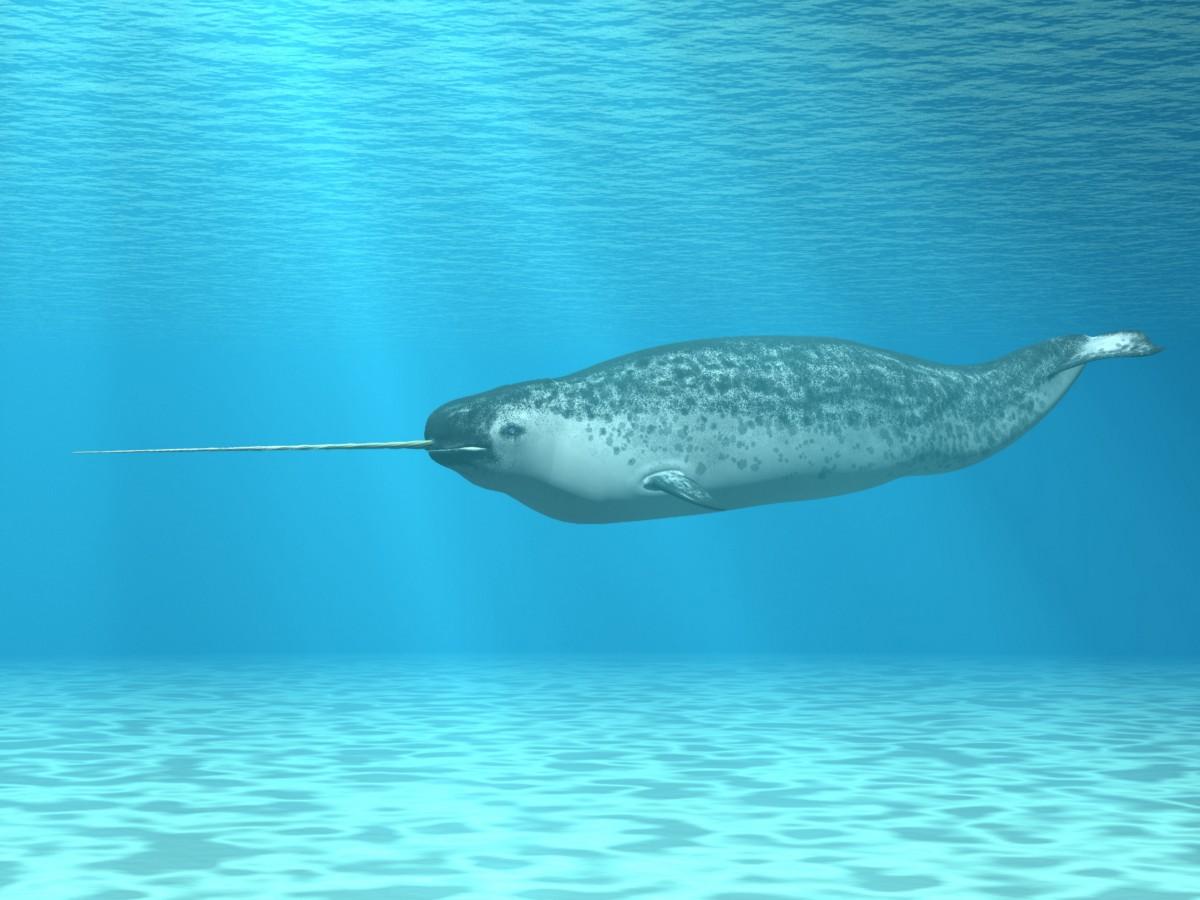 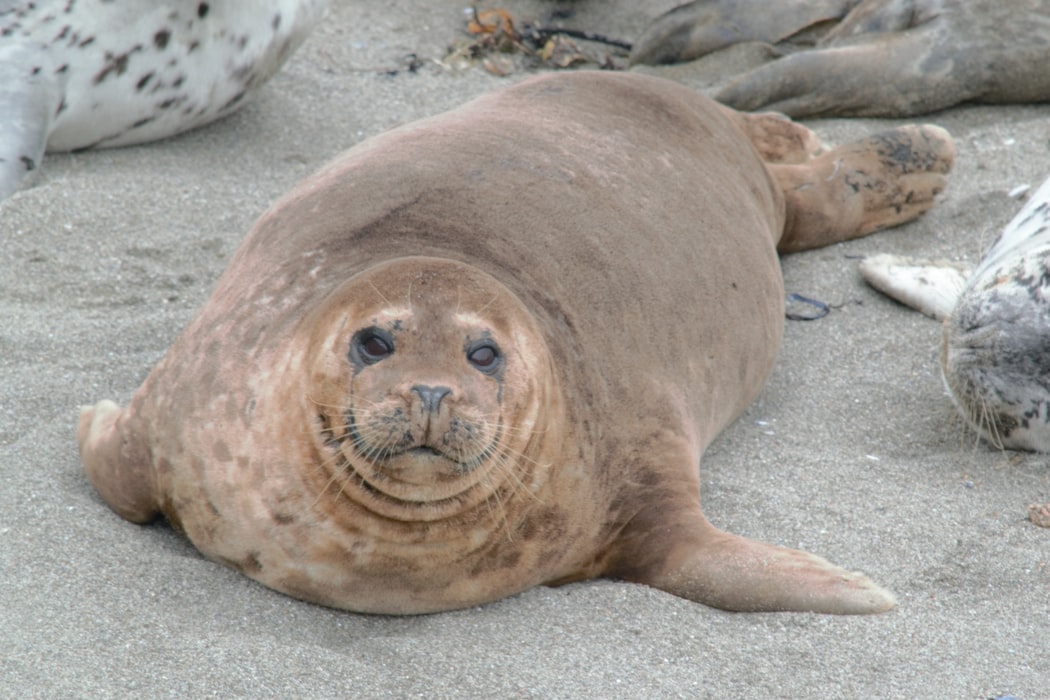 Seal
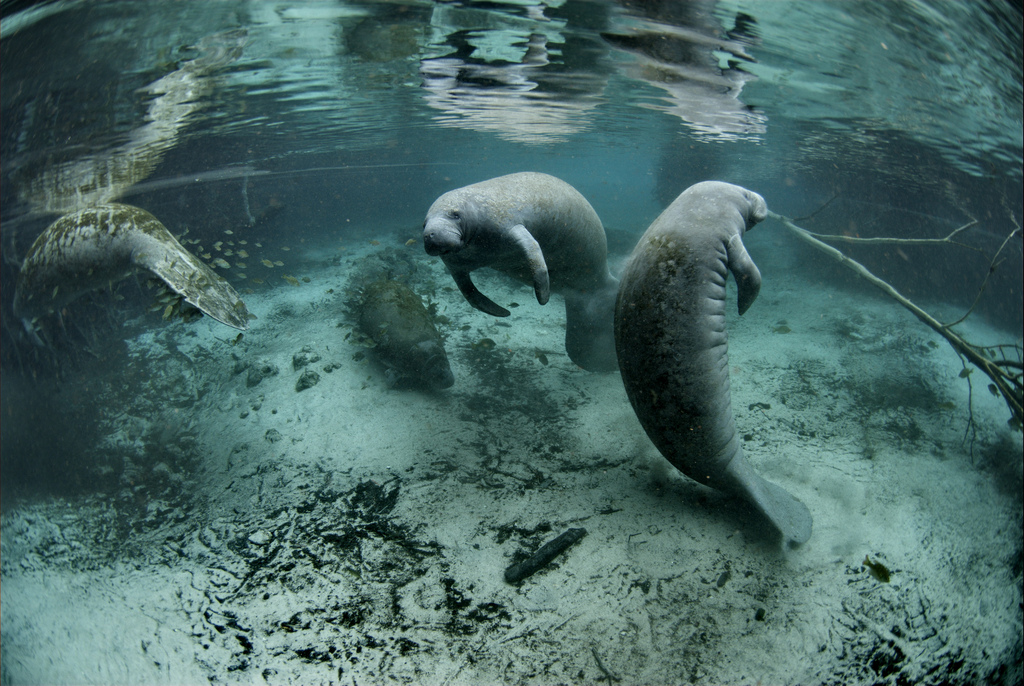 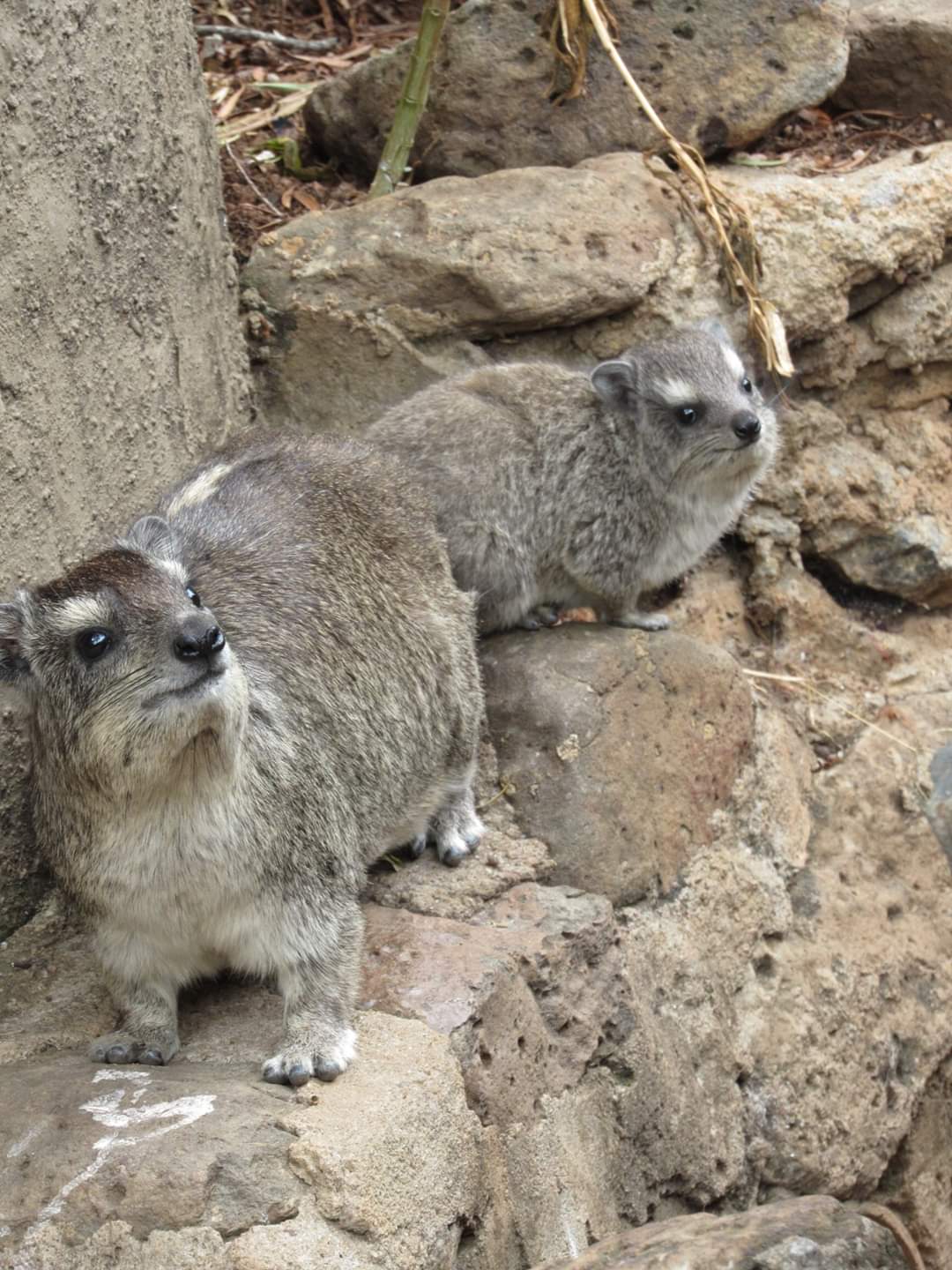 Narwhal
Manatee
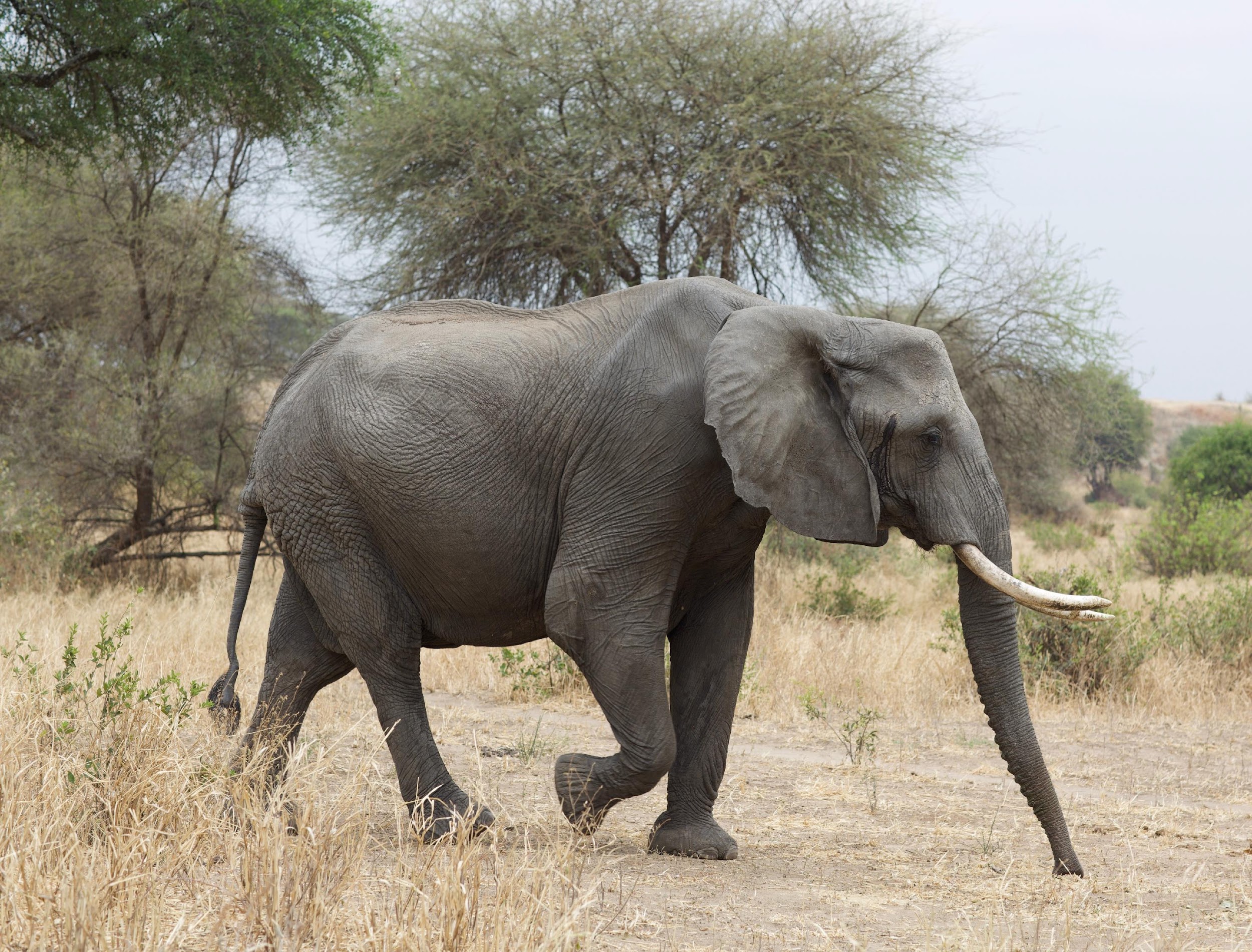 Elephant
Hyrax
[Speaker Notes: Create your own cladogram based on what you know about these organisms. Remember, you must be able to defend with evidence why you placed each organism where you did. 

Image sources: 
     Dean, J. (2018). Friendly harbor seal [Photo]. Unsplash. https://unsplash.com/photos/xNJGO5fyOsk
     Dutton, J. (2019, September 28). Elephant [Photo]. Unsplash. https://images.unsplash.com/photo-1567968110429-ac9fbc3d6e25?ixlib=rb-1.2.1&q=80&fm=jpg&crop=entropy&cs=tinysrgb&w=1080&fit=max&ixid=eyJhcHBfaWQiOjEyMDd9
     Hinkel, D., & U.S. Fish and Wildlife Service. (2012, July 24). Endangered Florida manatee [Photo]. Flickr. https://www.flickr.com/photos/usfwshq/7636816484/in/photostream/ 
     Meyer, A. (n.d.). Narwhal [Illustration]. Shutterstock. https://www.shutterstock.com/image-illustration/narwhal-31848370
     Randall, T. (n.d.). Hyrax [Photo]. K20 Center.]
Choose Your Own Organisms
UniProt Investigation #1
UniProt Investigation: Setup
Open the following websites in their own tabs or separate windows: 
Uniprot.org
Uniprot.org/align
Google Slides presentation
Share the Google Slides presentation with your group.
UniProt Investigation
As a group, choose five organisms you want to compare and fill in your blank data table on slide 9. 
All five of your organisms must be in the same class. 
Example: If you pick the “green tree frog” as one of your organisms, the other four also must be amphibians.
Part 1: Collecting Sequences
You will need to switch back and forth between slide 8 and slide 9 to complete this part.
Part 1 Procedure: Collecting Sequences
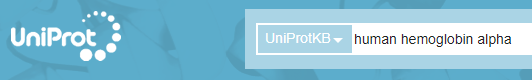 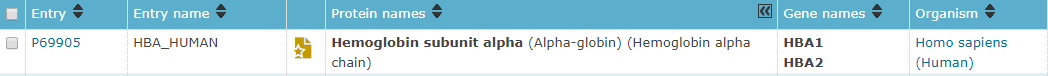 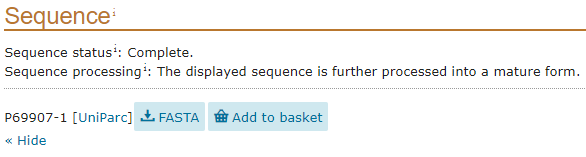 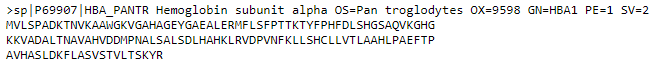 Part 1: UniProt Sequences
[Speaker Notes: Do not make any changes to a sequence once it’s pasted!]
Part 1: Predict Your Tree
Draw a simple cladogram that shows how you think your five organisms are related.
Part 2: Comparing Sequences
You will need to switch among slide 9, slide 13, and slide 14 to complete this part.
Part 2: Preparation
For this portion, you mostly will use the following two tabs: 
Uniprot.org/align
These presentation slides
You will need to compare each of your organisms to each other. Divide up the work as you see fit to ensure your group’s collaboration and efficient use of time. 
For each organism pair, copy and paste their amino acid sequences into the Align comparison box on Uniprot.org/align. 
**Make sure you press ENTER after the first sequence to start a new line.**
Part 2 Procedure: Comparing Sequences
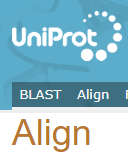 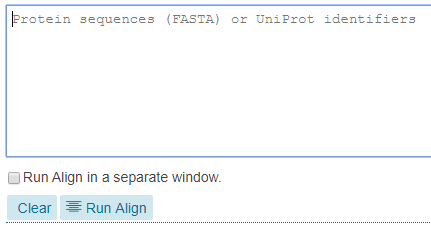 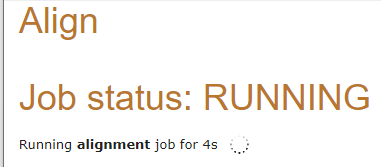 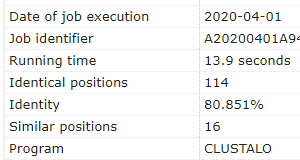 Part 2: Sequence Similarity Data
[Speaker Notes: Record the % similarity data in your table at the intersection of your two organisms. Look at the sample data table on the Lesson Slides for an example of where to type. You and your partner/group will need to gather a total of 15 different comparisons to complete your data table.]
Part 3: Analyzing Sequences
You will need to switch back and forth between slide 9 and slide 18 to complete this part.
Part 3: Predict Your Tree Now
Use your % similarity data to draw a new phylogenetic tree that shows the relationships among your five organisms.
Part 3: Analysis of Sequences
Using the evidence you’ve collected about your organisms, answer the following to the best of your ability: 
Which two organisms seem to be most closely related? Justify your answer with evidence from your table. 
These two species would be considered ________. 
Which organism seems to be the least related to all other organisms? Justify with evidence from your table. 
This organism would be considered the ______.
Part 3 Procedure: Analyzing Sequences
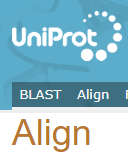 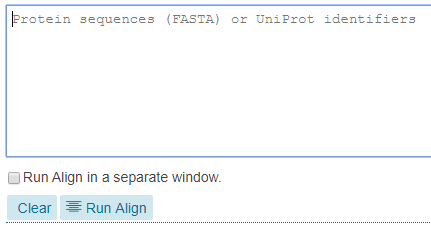 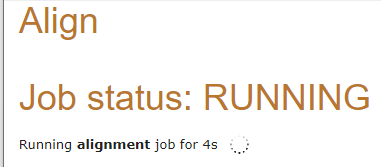 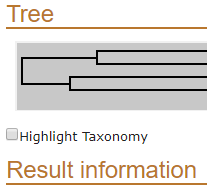 [Speaker Notes: The first four steps are similar to the instructions you saw in Part 2.]
Part 3: Compare Your Trees
Copy and paste your % similarity tree from slide 16 here:
Paste a screenshot of the tree you created in UniProt here:
Evolutionary Relationships of the Manatee
UniProt Investigation #2
Investigation 2: UniProt Sequences
[Speaker Notes: Change the name of the organism to the specific species your data came from (e.g., “Harbor Seal”). 
Do not make any changes to a sequence once it’s pasted!]
Investigation 2: Comparing Sequences
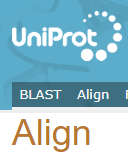 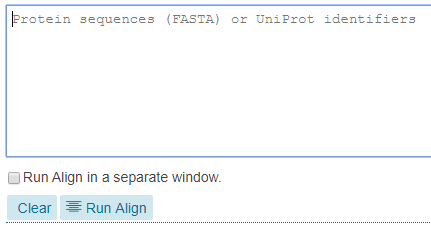 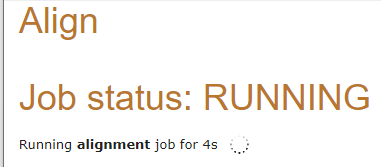 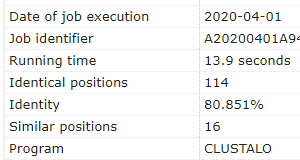 Investigation 2: Sequence Similarity Data
[Speaker Notes: Record the % similarity data in your table at the intersection of your two organisms. Look at the sample data table on the Lesson Slides for an example of where to type. You and your partner/group will need to gather a total of 15 different comparisons to complete your data table.]
Investigation 2: Analyzing Sequences
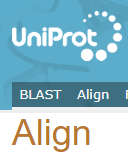 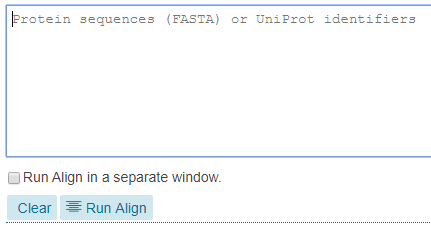 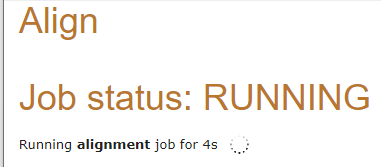 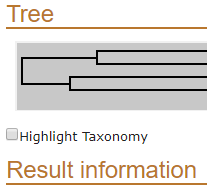 [Speaker Notes: The first four steps are similar to the instructions you saw in Part 2.]
Copy and paste or redraw the cladogram you made on slide 3 using morphological characteristics:
Copy and paste or draw the phylogenetic tree you created using molecular proteins in UniProt: